2016 Patient Experience Survey Results
Practice Reporting Workgroup
Marie Sarrasin
May 24, 2016
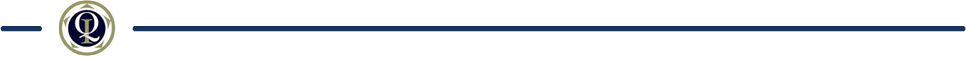 1
2016 CAHPS Survey Topics
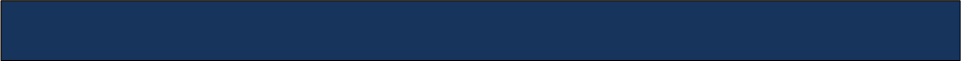 Survey Overview
Change to Access Measure Calculation
CTC Performance vs. National Standard 
Cohort Results
Practice Results
Summary
2
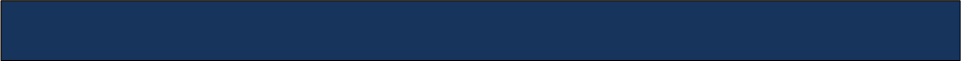 2016 Survey
Conducted in November-December 2015
CAHPS PCMH 2.0
NCQA certified vendor using NCQA and HEDIS approved methodology
Mixed mode – 1 survey mailing, 5 follow-up phone calls
English and Spanish
Oversampling at sites with low response rates
Same survey vendor as 2015, comparative
3
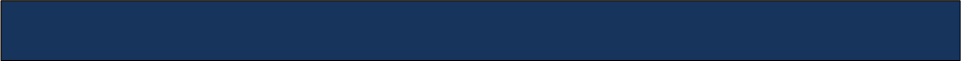 2016 Survey
Adults age 18 and older
75 sites
22,690 patients randomly selected to participate
128-892 per site
5,629 completed surveys
3,761 mail surveys
1,868 phone surveys
Response rate: 25.29% overall (6.91-39.8)
2015 rate: 31% overall
6 sites conducted the survey using a different vendor
4
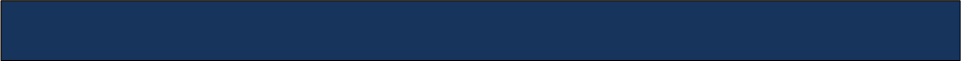 2016 Survey
Composite measures
Average of 2-6 questions related to a specific PCMH domain
Top box scores
Typically a single top or best choice for a yes/no question or a 4-point Likert scale
5
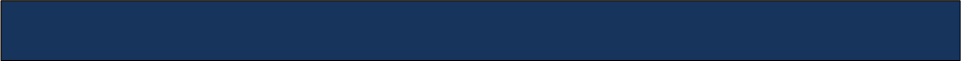 Patient Demographics
2016 patient respondent demographics compared with 2015 survey
6
2016 Contractual Standards
2014-5 Contractual Performance Standards
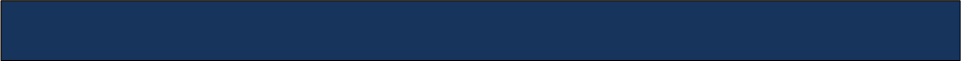 2014-5 Contractual Performance Standards
Practices must pass Access  “gate” measure
Two methods for achievement
7
2014-2015  Contractual Standards
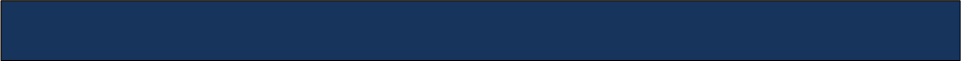 2014-5 Contractual Performance Standards
One target for all performance levels on each measure 
Methods of achievement differ
8
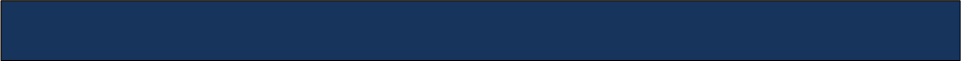 Survey Results – Contract Measures
Access Composite Change
2015 Contractual Performance Standards
Question 16 Removed in CTC Access Composite
In the last 12 months, when you phoned this provider’s office after regular office hours, how often did you get an answer to your medical question as soon as you needed?

56% sites scored higher in CTC Access than National

2016 Survey (and CG-CAHPS 3.0) excludes #16
9
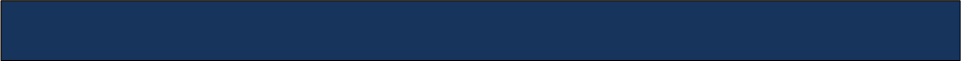 Survey Results – Contract Measures
Access Composite Change
2015 Contractual Performance Standards
10
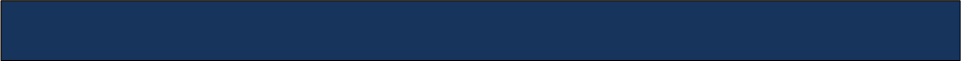 Results – National Comparison
11
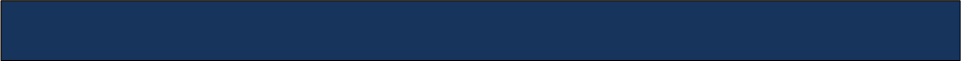 Results – Performance Groups
12
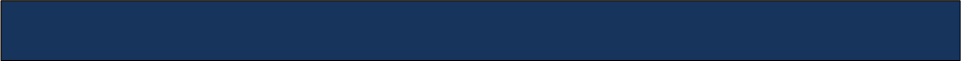 Results – Most Improved
13
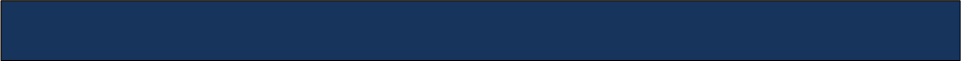 Results – Most Improved
14
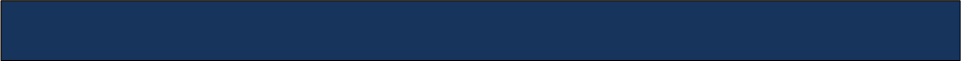 Results – Top Performers
15
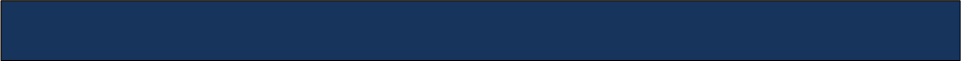 Results – Most Improved
16
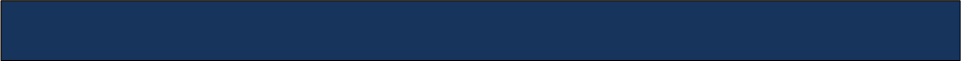 Results – PCMH Kids
17
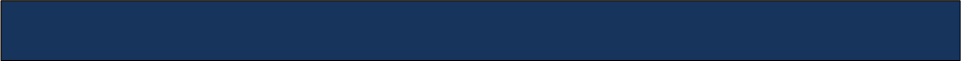 Results – PCMH Kids
18
Summary
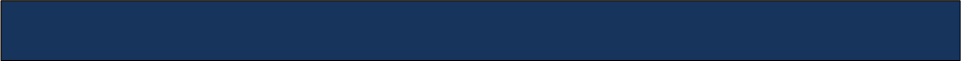 What we know:
Sites performed better in CTC Access than National measure 
CTC continues to perform well in Adult Behavioral – better than National for two years
National ahead of CTC in Office Staff
More to come..
19